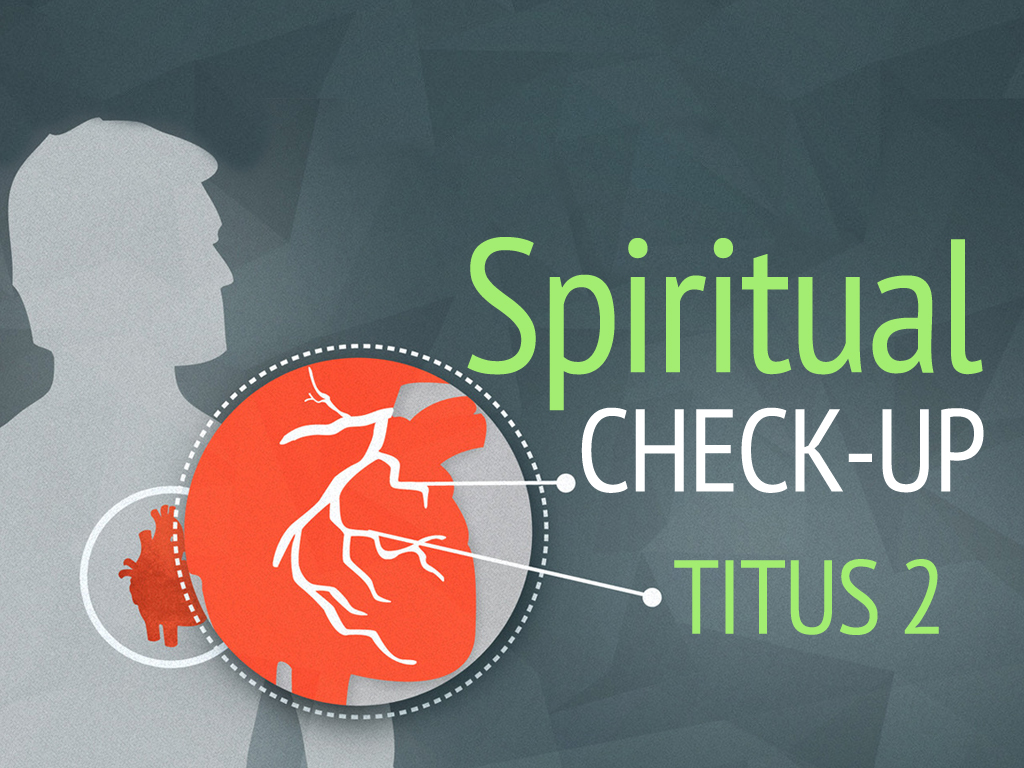 Spiritual Check-up
Christian Young Women
Look To Older Christian Women for Guidance
“so that they…”
Express A Friendly Loving Heart
Husbands & Children
Think & Act In A Productive Manner
“workers at home”
Show Respect For Their Husband’s Leadership
Prove That God’s Word Is Honorable
Your Reward
God’s Word is Honored (vs. 5)
Wisdom Beyond Your Years
Praise, Satisfaction, & Legacy
Safety
Beauty & Value
Peace & Stability
Fulfilling Relationships
Guidance, Companionship, & Empowered Husband
[Speaker Notes: Word of God Not Blasphemed – Not to “Blast the Fame”
The Bible is famous for its moral teachings and standards.  It is also famous for being the means by which so many people’s lives have been transformed.  DON’T be the one who pulls that reputation down. Don’t be one who gives the world a chance to criticize the word of God.
It is stunning, yet wonderful that the FAMILY.  The duties of the home are so connected with the honor of the gospel.  This is because the family is THE testing ground of Christian virtues.  A healthy family remains a hallmark of Christian living and a wife with a Godly: Heart, Hands, and Head is essential to its development.

Rewards per Virtue:

Seeking Advice from Godly Women – Wisdom
Love your husband and children – Praise, Satisfaction, and Legacy
Sensible – Safety
Pure – Beauty and Value
Workers at Home – Peace and Stability
Kindness – Fulfilling Relationships
Submission – Guidance, Companionship, Empowered Husband.

Although the world screams – “You don’t have to be this way” God’s ways still work.  The results of becoming a Godly young woman still prove over and again, that true wisdom for living and for shaping our Character comes from above – not the sinful world around us.]
Christian Young Men
Stand-Out Due To One Key Trait: Be Sensible!
Sensible Actions “an example of good deeds”
Sensible Religion “purity in doctrine”
Sensible Character “dignified”
Sensible Speech “sound in speech”
Must Be “Urged” To Live Above Criticism.
Proverbs 3:1-4
[Speaker Notes: Must be urged…so just like the young women are instructed by those ahead of them…so are the young men.

THE ONE MAIN Tool for every job:
Hopes – The hope of the future of the church depends on the kind of young men we raise.
Happiness – A young man who cannot live with self-control and reason cannot be reach his potential or be happy.
Hunger – The young man who indulges in the temptations of power, sex, recklessness, and worldliness will soon be ruined.  Only the young man who knows the deeper hunger of his soul can move beyond these temptations.
Heart – Sensibly guard your heart, because what you fill it with now, will come out over and over again for the rest of your life.
Habits – The habits you develop now will be very hard to change later whether good or bad.

Men building up Men:
Just as the young women were to look up to the older Godly women of the church. Young men need someone to look up to.  Young men need a guy to show them what it means to be a guy.  Paul knew Titus had a tremendous opportunity, as a servant of influence in the church, to be that man.  He gives Titus four specific commandments that could certainly be studied by any evangelist to be a better minister, but can also be seen as four areas of life where Titus’ own sensibilities would serve as an example of a “sensible” manner of living for the young men to model themselves after.


I urge you:
This is not going to make you boring – it is going to make you bold!  Because you will be equipped!
This is the trait you must set your mind on developing if you are going to change yourself, change your family, and change this church to be an even more God glorifying Body.

This is the way to live the life of your dreams.  This is the way to be truly successful in your relationship with God, your relationship with your family, and your relationship with the world.  Live Sensibly!]
Titus 2:4-8
4 so that they may encourage the young women to love their husbands, to love their children, 5 to be sensible, pure, workers at home, kind, being subject to their own husbands, so that the word of God will not be dishonored.6 Likewise urge the young men to be sensible; 7 in all things show yourself to be an example of good deeds, with purity in doctrine, dignified, 8 sound in speech which is beyond reproach, so that the opponent will be put to shame, having nothing bad to say about us.
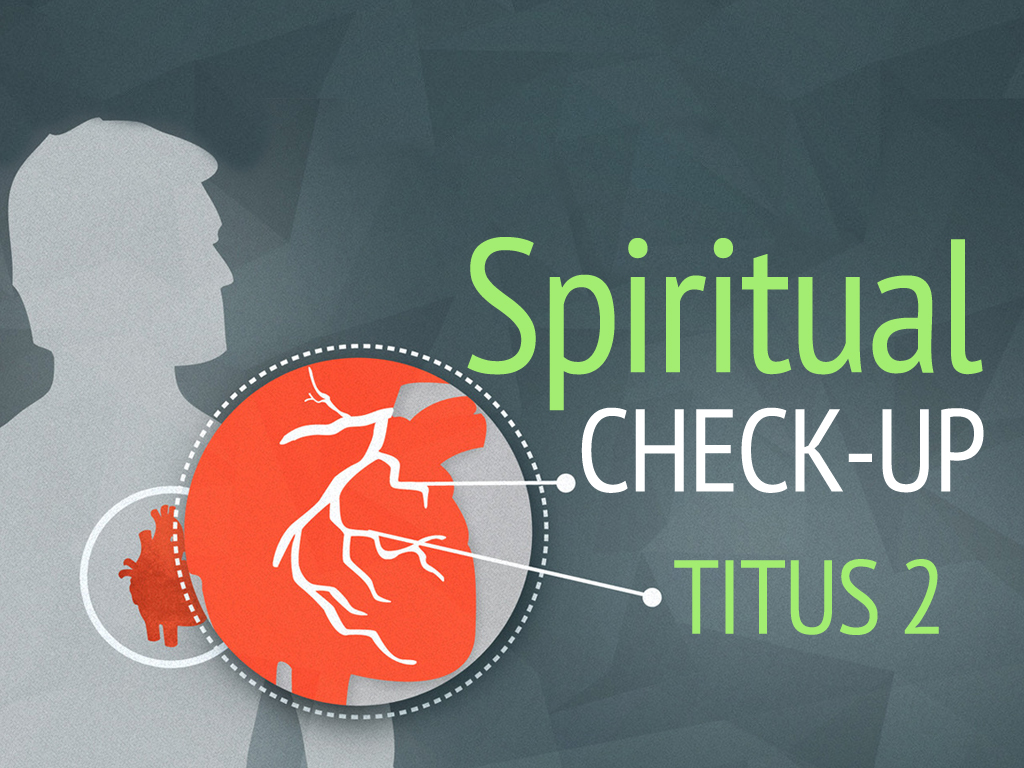 Spiritual Check-up
[Speaker Notes: Tonight – WE WANT TO URGE YOU – BEGIN FOLLOWING CHRIST NOW!

Eccl 12:1  calls us to Remember our Creator in the days of our youth.  NOW is the time to begin following Christ.

You can begin that journey by confessing your faith in Jesus – turning to follow Jesus – and having JESUS wash your sins away in baptism.]